Министерство образования Республики Беларусь
Приемная кампания в учреждения высшего образования2023 год
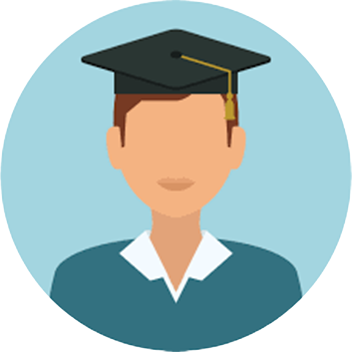 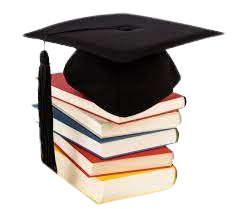 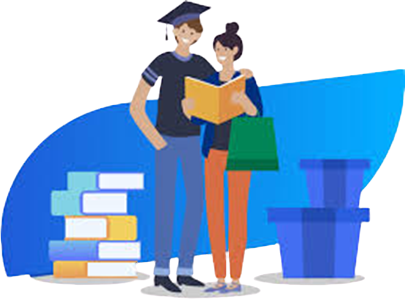 «Видеть» абитуриента
Характеристика из школы (колледжа)
«Видеть» абитуриента
Характеристика из школы (колледжа)
Сокращение «миграции» между вузами
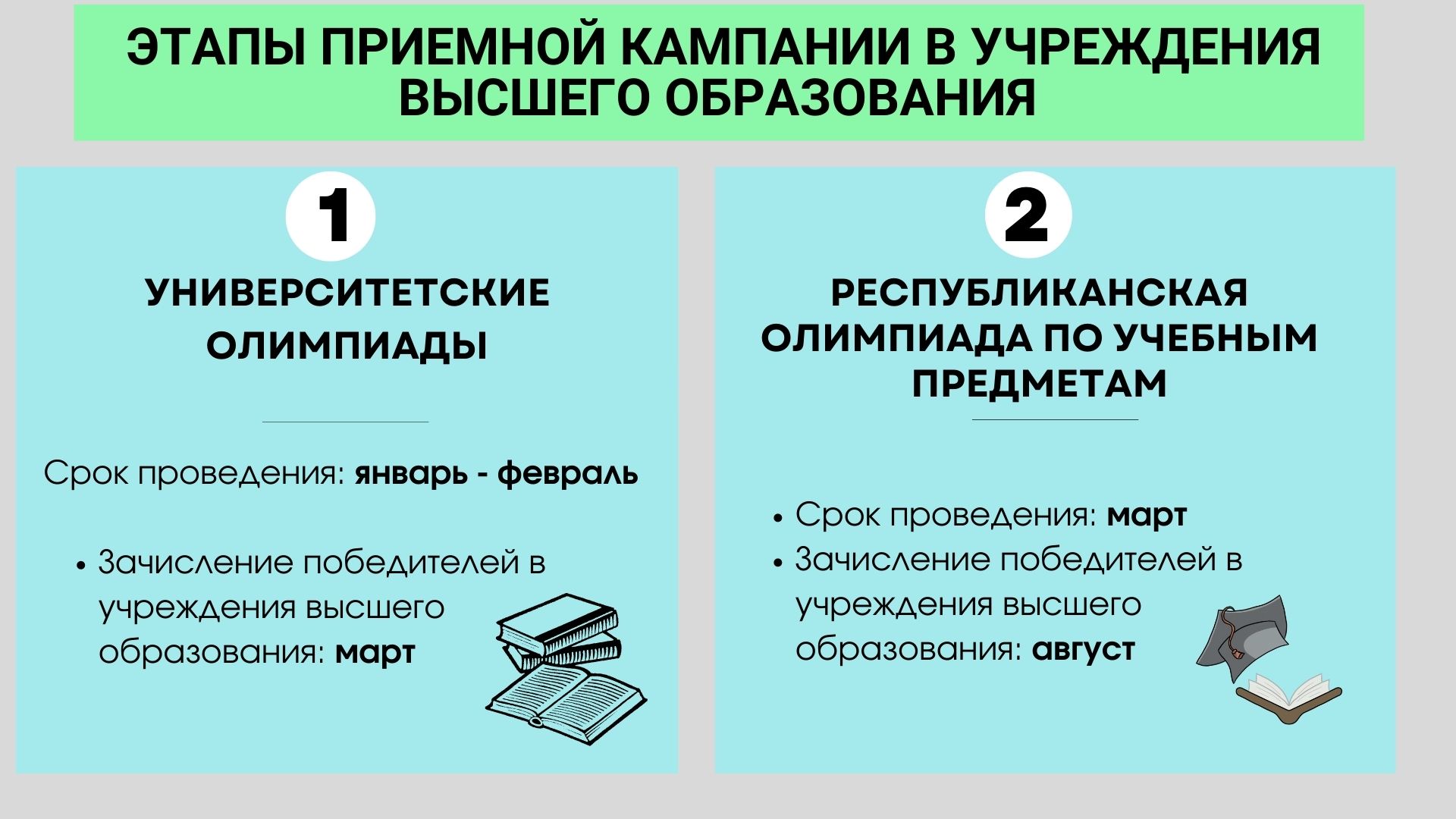 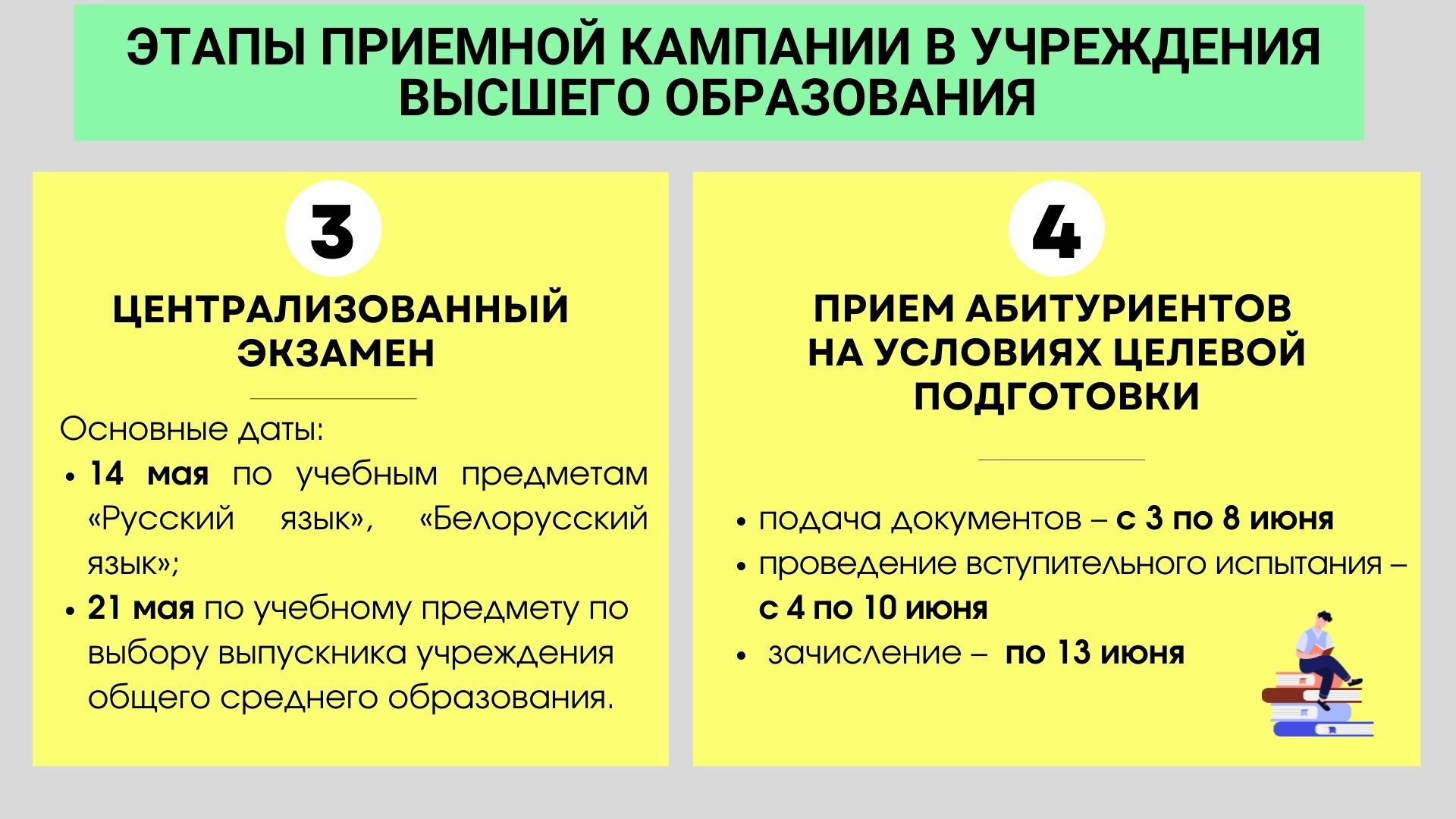 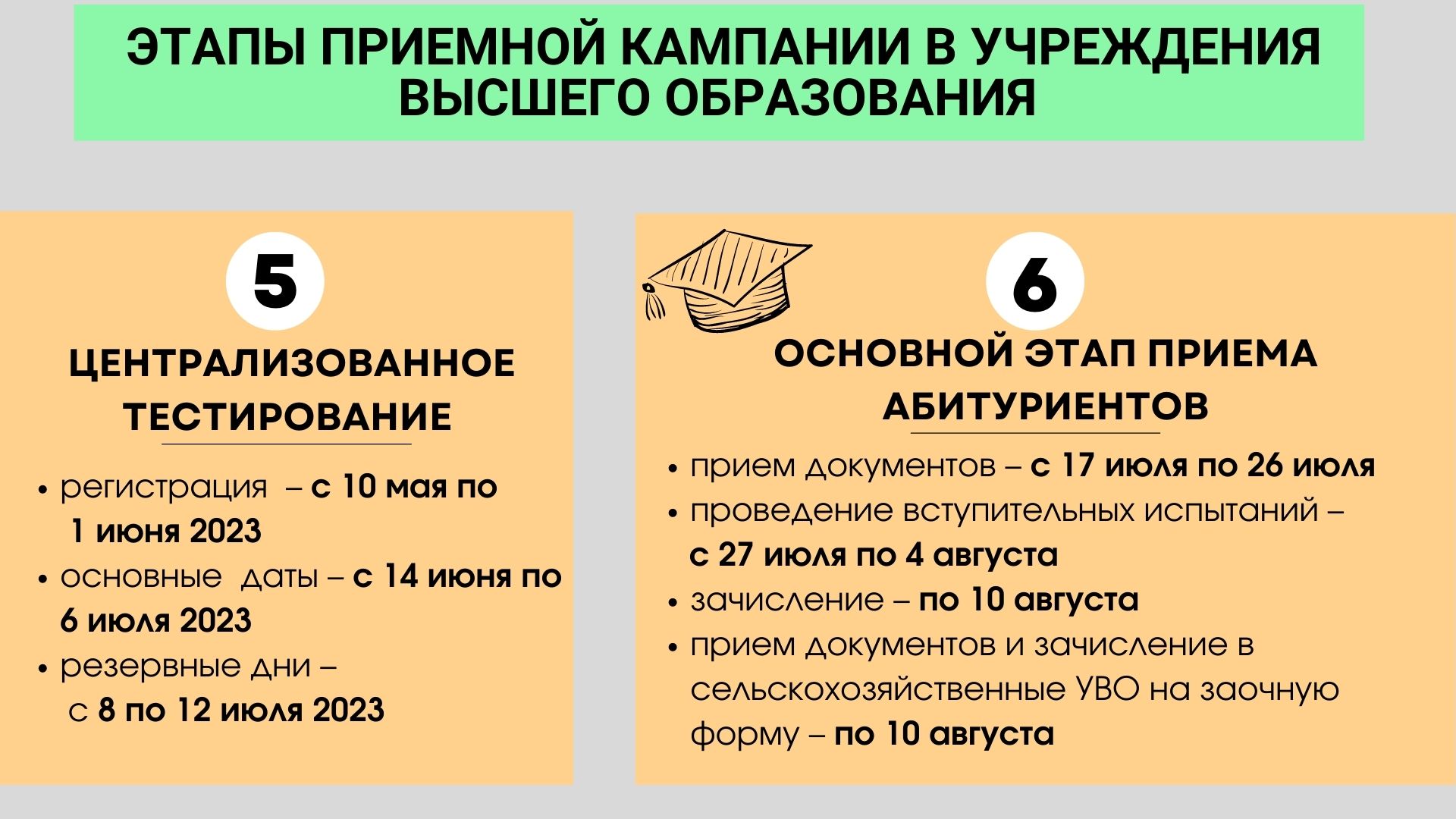 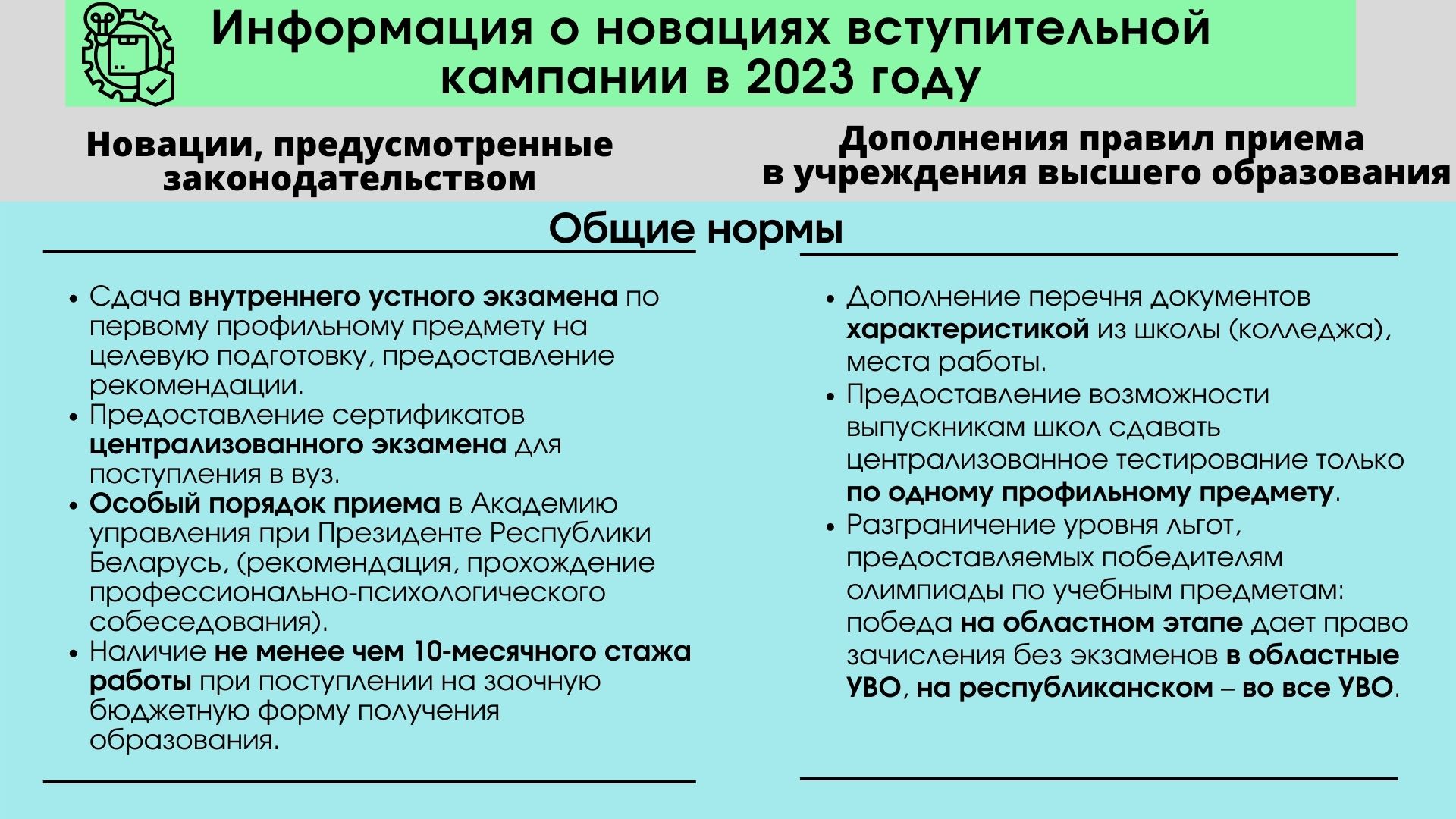 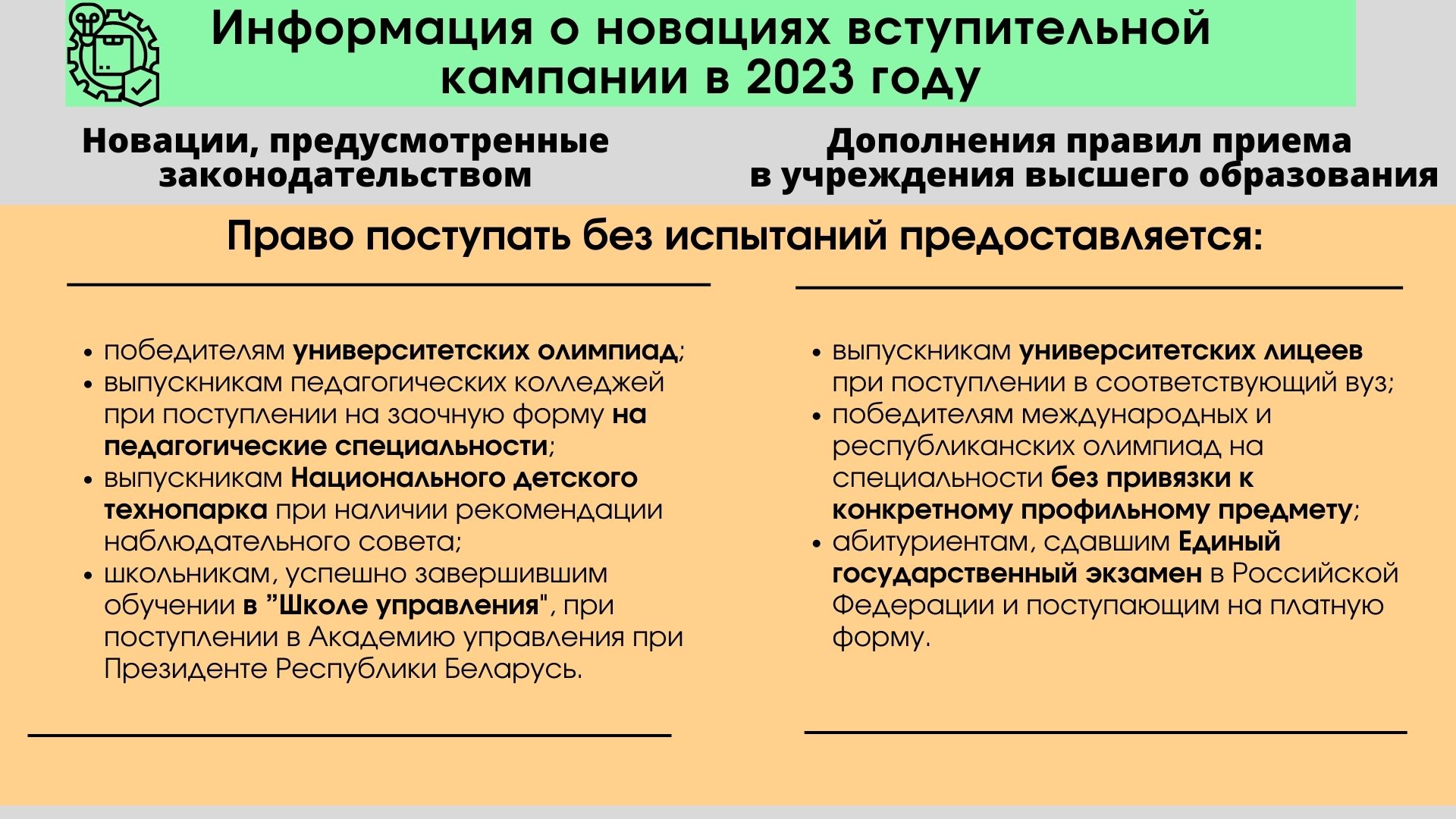 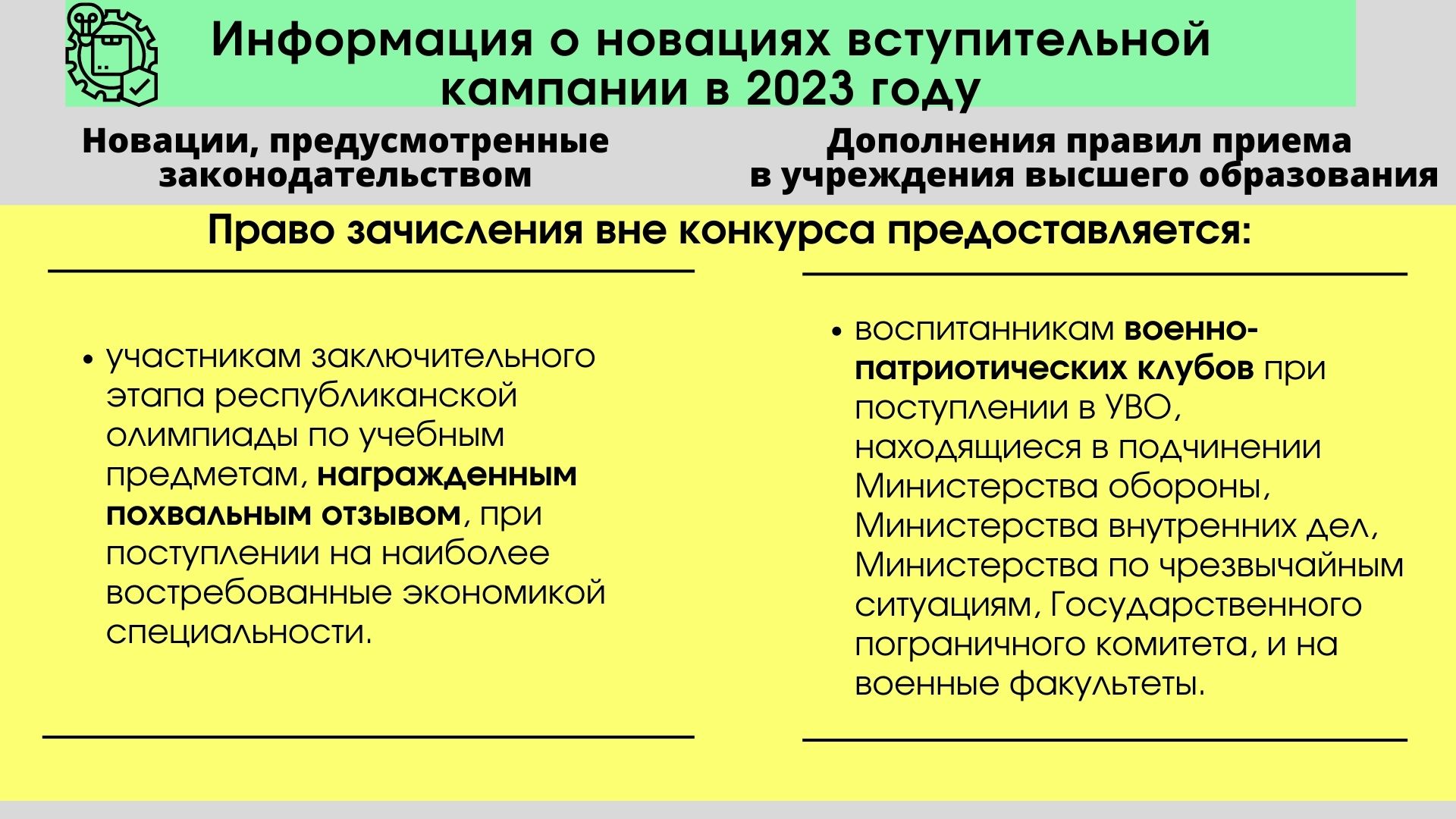